CHÀO MỪNG CÁC EM ĐẾN VỚI TIẾT HỌC
EM LỚN LÊN TỪNG NGÀY
Tuần 4
Bài
7
Cây xấu hổ
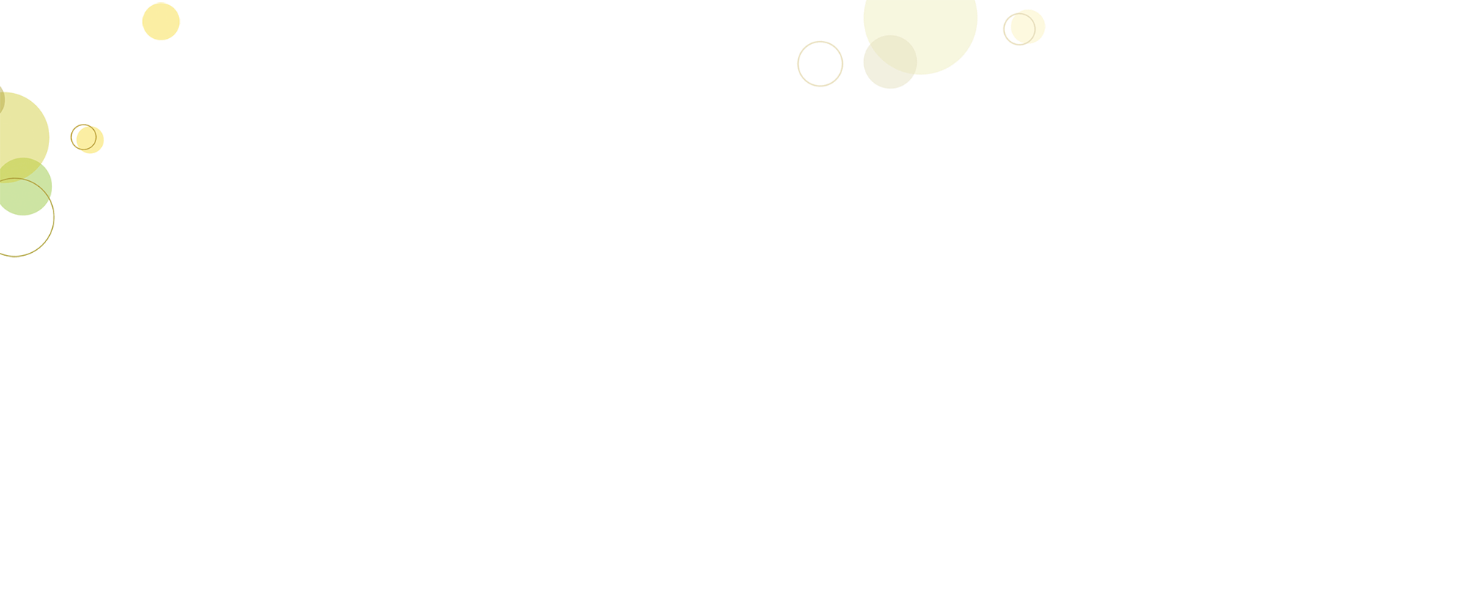 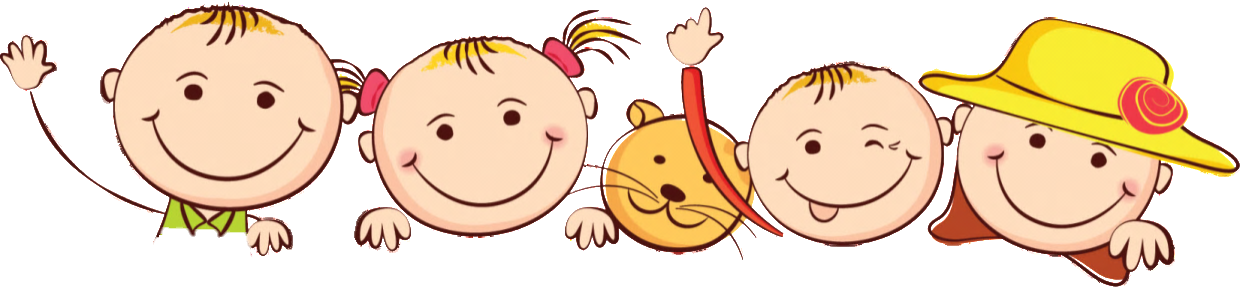 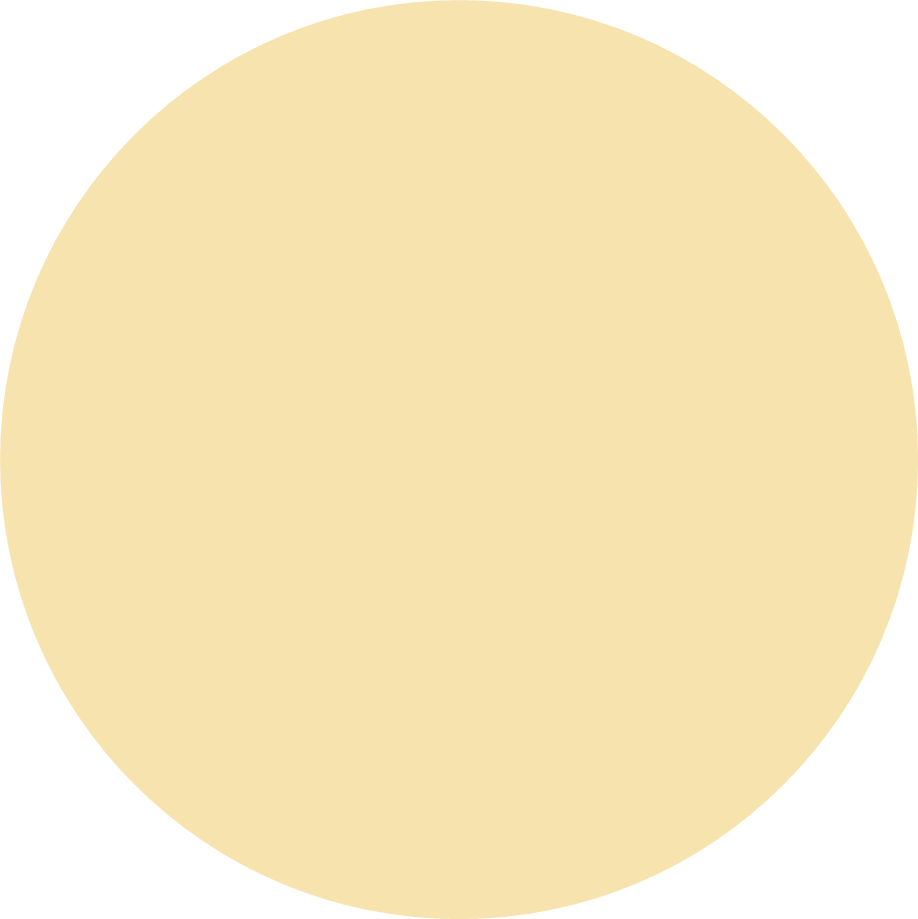 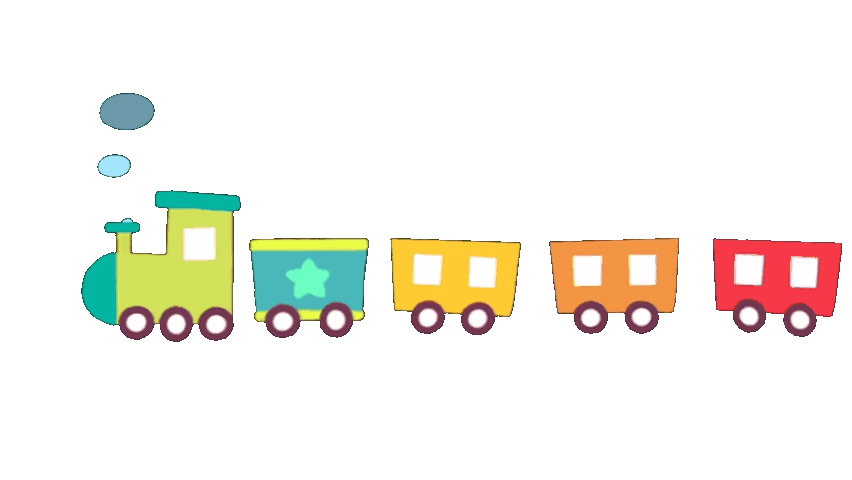 Khởi động
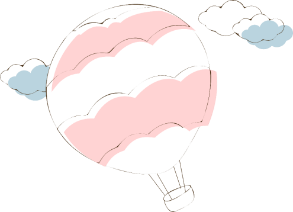 Đọc đoạn 3, 4 bài “Một giờ học”.
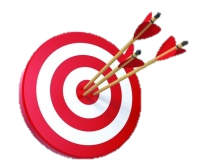 Khi nói trước lớp, em cảm thấy thế nào?
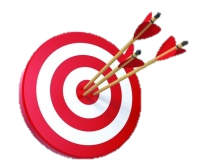 Dựa vào tên cây và ảnh minh họa, em thử đoán xem loài cây này có gì đặc biệt?
Em biết gì về loài cây trong tranh?
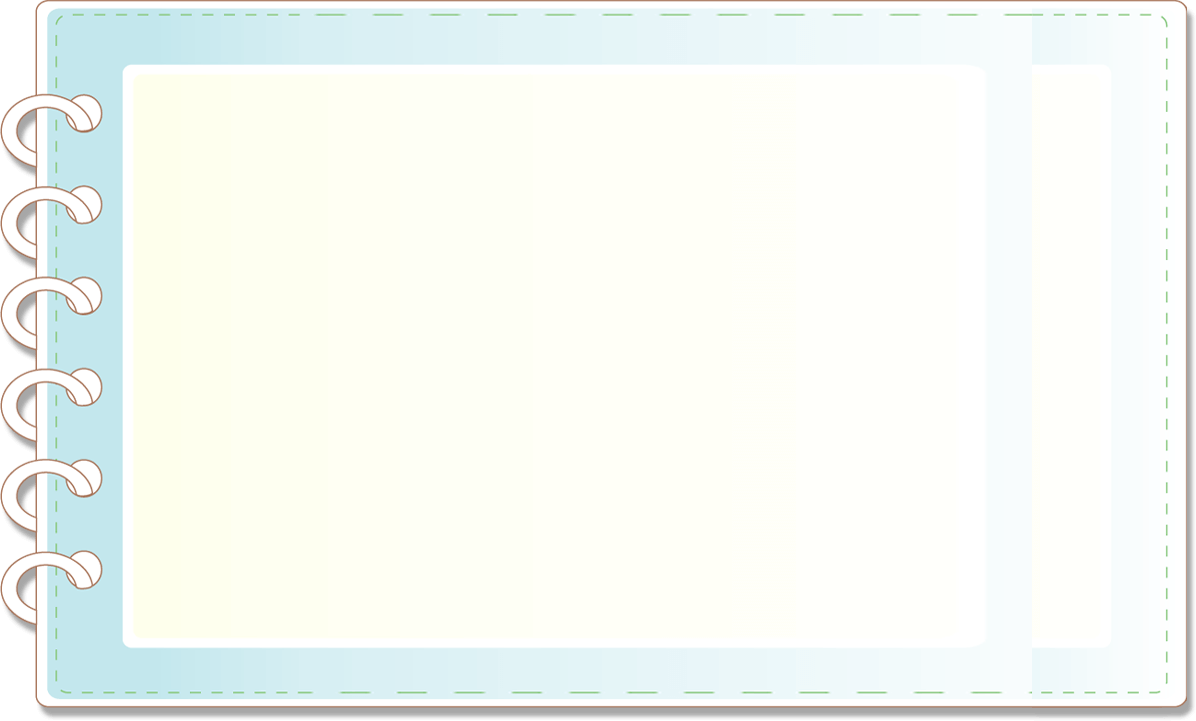 YÊU CẦU CẦN ĐẠT
- Đọc đúng, thể hiện được giọng đọc của bài. Biết ngắt nghỉ hơi đúng.
- Trả lời được các câu hỏi liên quan bài đọc. Nêu được nội dung bài học.
3
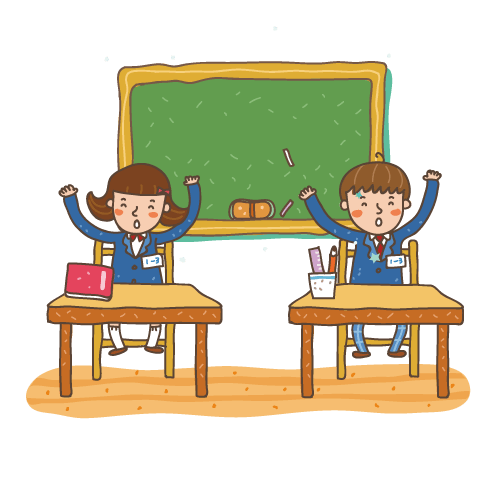 4
ĐỌC
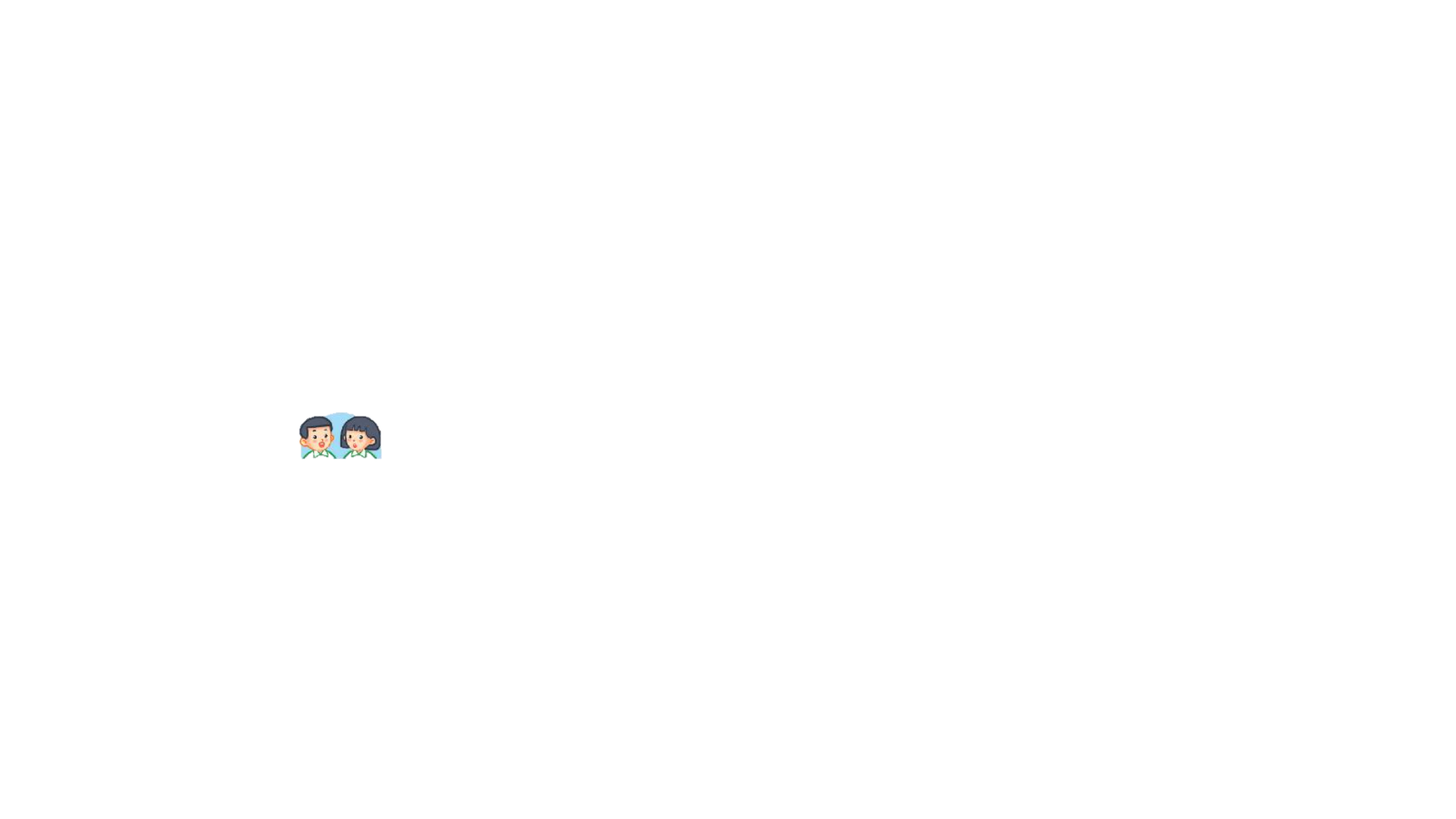 Em biết gì về loài cây trong tranh?
2. Dựa vào tên bài đọc và tranh minh họa, em thử đoán xem loài cây này có gì đặc biệt.
CÂY XẤU HỔ
Bài
7
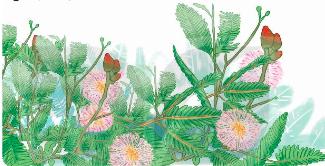 Cây xấu hổ
Bỗng dưng, gió ào ào nổi lên. Có tiếng động gì lạ lắm. Những chiếc lá khô lạt xạt  lướt trên cỏ. Cây xấu hổ co rúm mình lại.
Nó bỗng thấy xung quanh xôn xao. Nó hé mắt nhìn: không có gì lạ cả. Bấy giờ, nó mới mở bừng những con mắt lá. Quả nhiên, không có gì lạ thật.
Nhưng những cây cỏ xung quanh vẫn cứ xôn xao. Thì ra, vừa có một con chim xanh biếc, toàn thân lóng lánh như tự tỏa sáng không biết từ đâu bay tới. Chim đậu một thoáng trên cành thanh mai rồi lại vội bay đi. Các cây cỏ xuýt xoa: biết bao nhiêu con chim đã bay qua đây, chưa có con nào đẹp đến thế.
Càng nghe bạn bè trầm trồ, cây xấu hổ càng tiếc. Không biết bao giờ con chim xanh ấy quay trở lại?
1
2
( Theo Trần Hoài Dương )
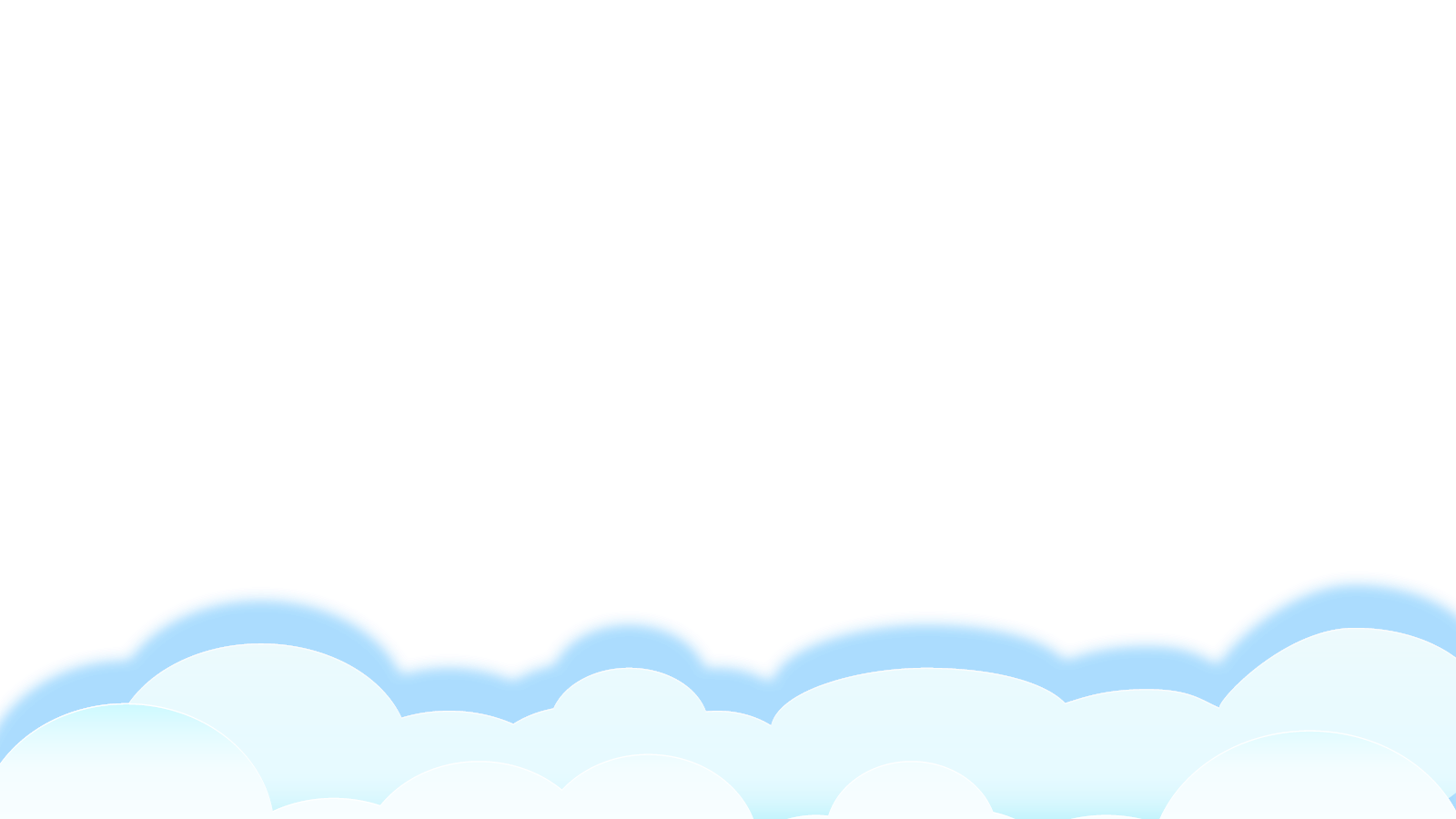 Cây xấu hổ
Bỗng dưng, gió ào ào nổi lên. Có tiếng động gì lạ lắm. Những chiếc lá khô lạt xạt  lướt trên cỏ. Cây xấu hổ co rúm mình lại.
Nó bỗng thấy xung quanh xôn xao. Nó hé mắt nhìn: không có gì lạ cả. Bấy giờ, nó mới mở bừng những con mắt lá. Quả nhiên, không có gì lạ thật.
1
lạt xạt: Tiếng va chạm của lá khô
xôn xao: nhiều âm thanh, tiếng nói nhỏ phát ra cùng lúc
Nhưng những cây cỏ xung quanh vẫn cứ xôn xao. Thì ra, vừa có một con chim xanh biếc, toàn thân lóng lánh như  tự tỏa sáng không biết từ đâu bay tới. Chim đậu một thoáng trên cành thanh mai rồi lại vội bay đi. Các cây cỏ xuýt xoa: biết bao nhiêu con chim đã bay qua đây, chưa có con nào đẹp đến thế.
   Càng nghe bạn bè trầm trồ, cây xấu hổ càng tiếc. Không biết bao giờ con chim xanh ấy quay trở lại?
2
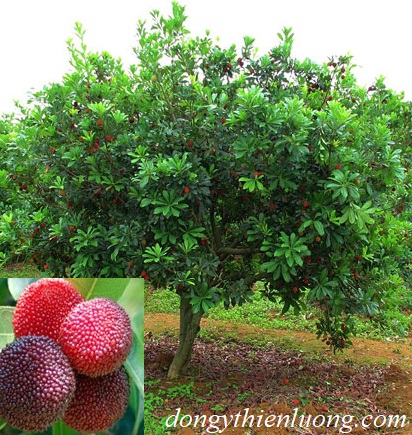 Thanh mai: Cây bụi thấp, quả mọng nước trông như quả dâu.
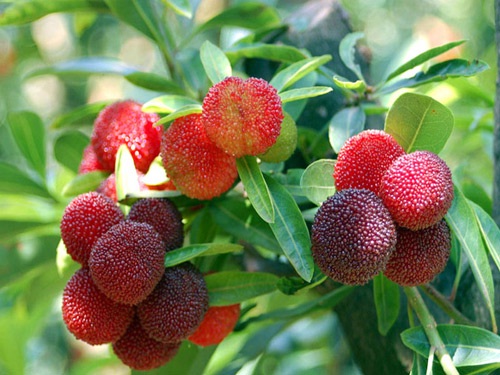 xuýt  xoa: cách thể hiện cảm xúc khen hoặc nuối tiếc thể hiện qua lời nói
Luyện đọc câu
Thì ra, vừa có một con chim xanh biếc, toàn thân lóng lánh như tự tỏa sáng không biết từ đâu bay tới.
Nhưng những cây cỏ xung quanh vẫn cứ xôn xao. Thì ra, vừa có một con chim xanh biếc, toàn thân lóng lánh như tự tỏa sáng không biết từ đâu bay tới. Chim đậu một thoáng trên cành thanh mai rồi lại vội bay đi. Các cây cỏ xuýt xoa: biết bao nhiêu con chim đã bay qua đây, chưa có con nào đẹp đến thế.
   Càng nghe bạn bè trầm trồ, cây xấu hổ càng tiếc. Không biết bao giờ con chim xanh ấy quay trở lại?
2
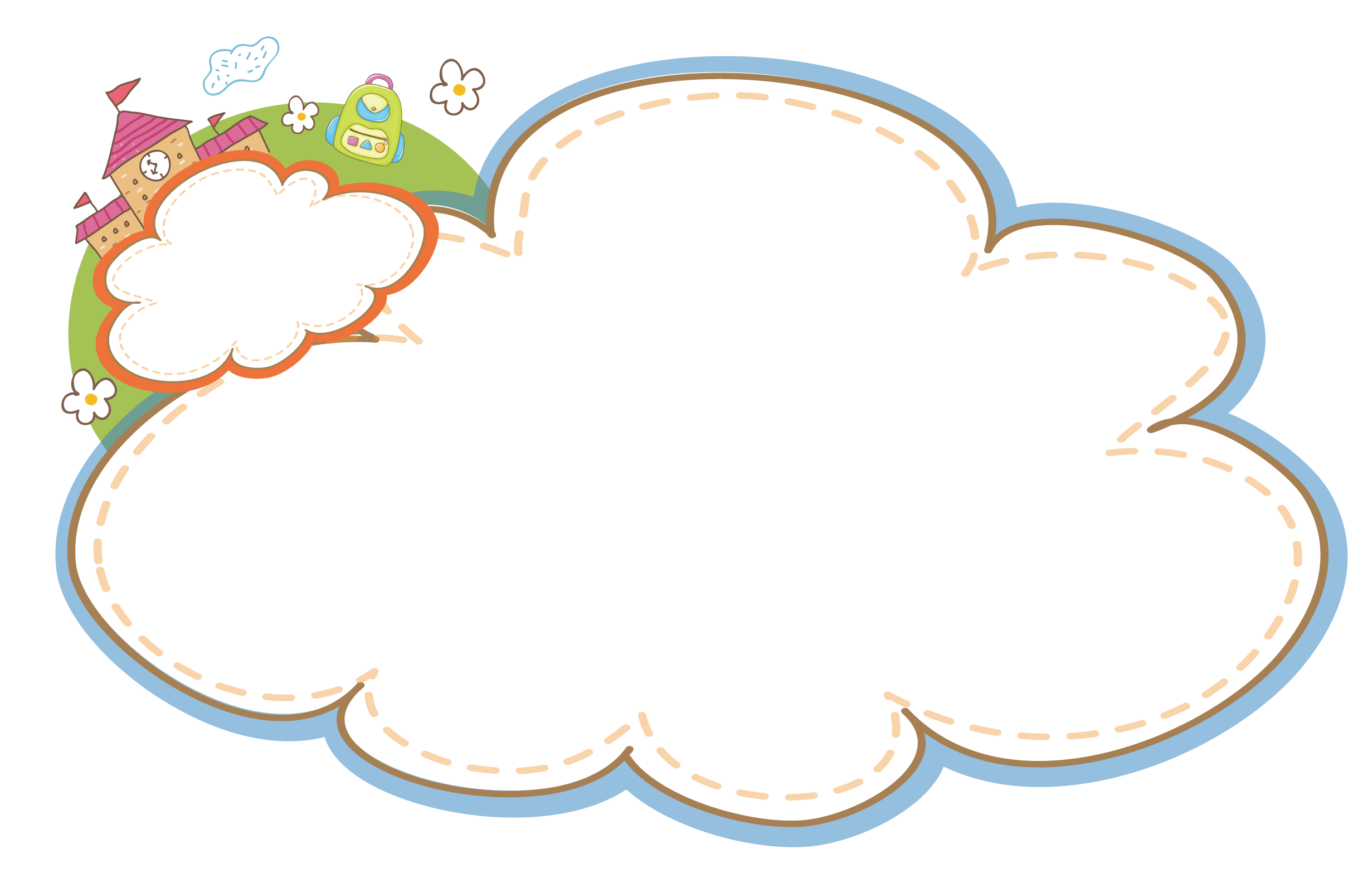 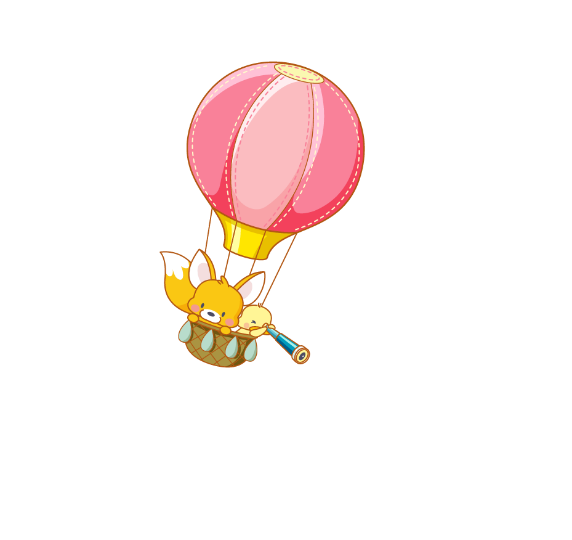 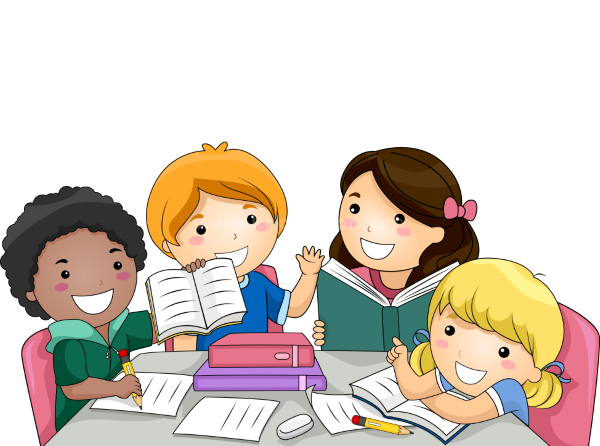 Luyện đọc nhóm
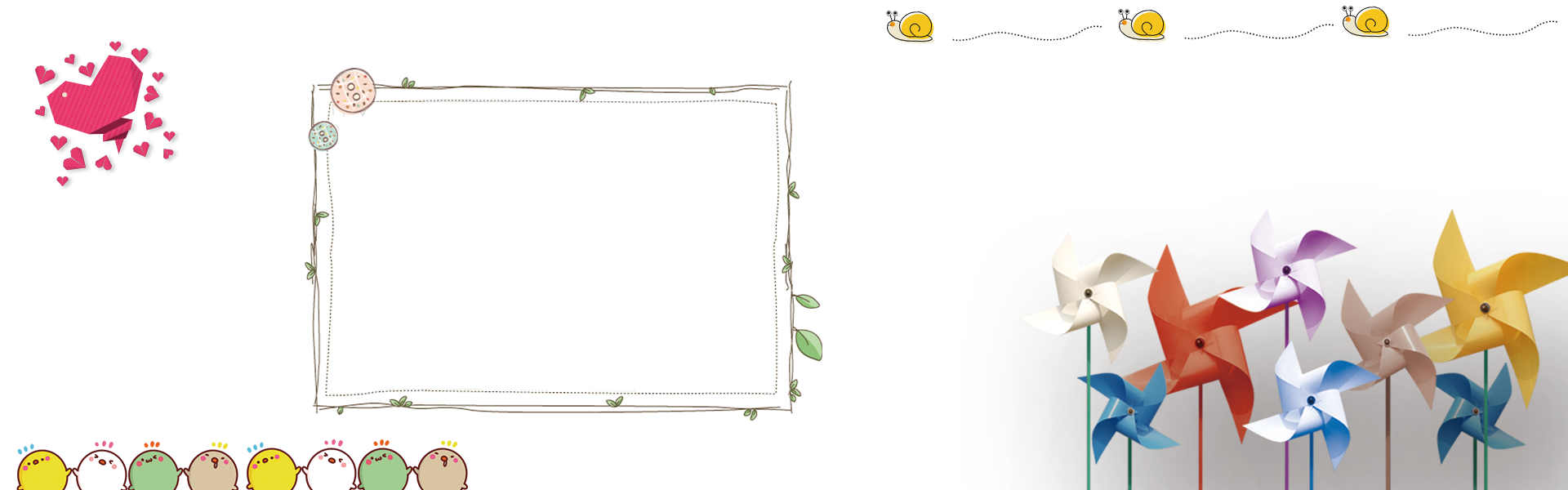 Tiêu chí đánh giá:
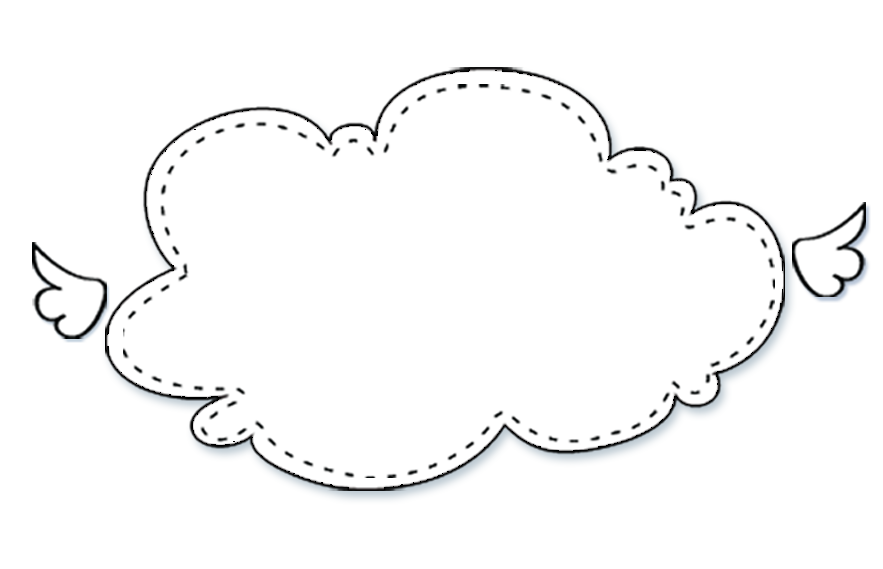 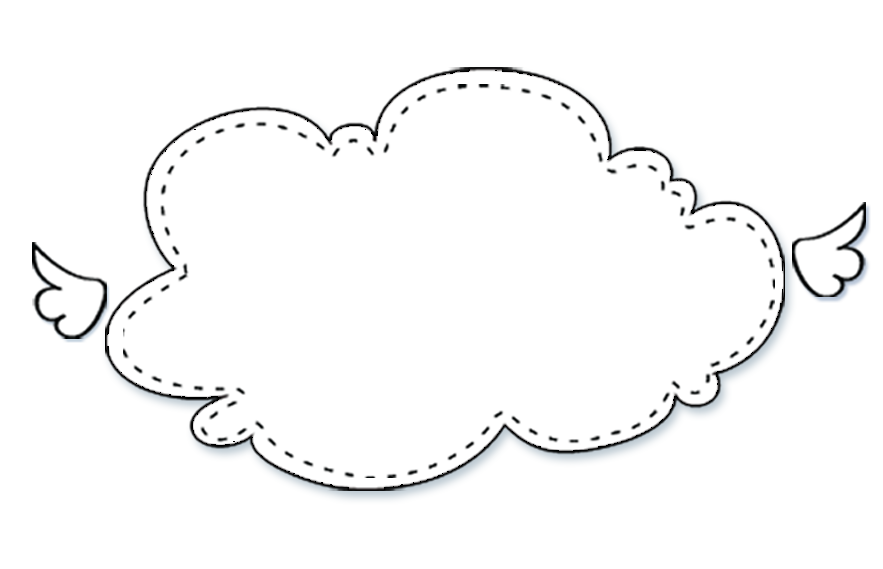 Đọc đúng, to, rõ ràng.
Ngắt nghỉ đúng dấu câu.
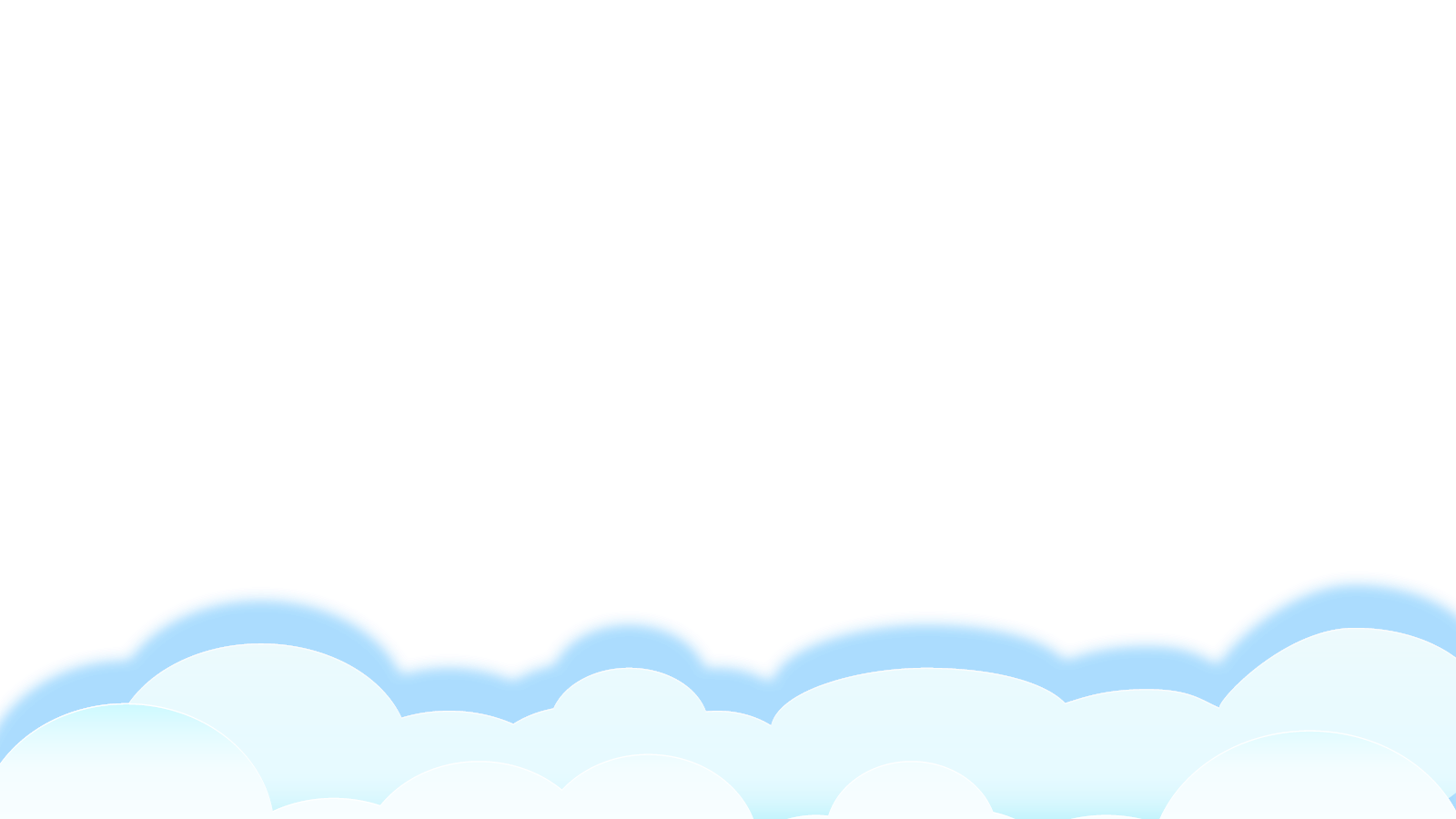 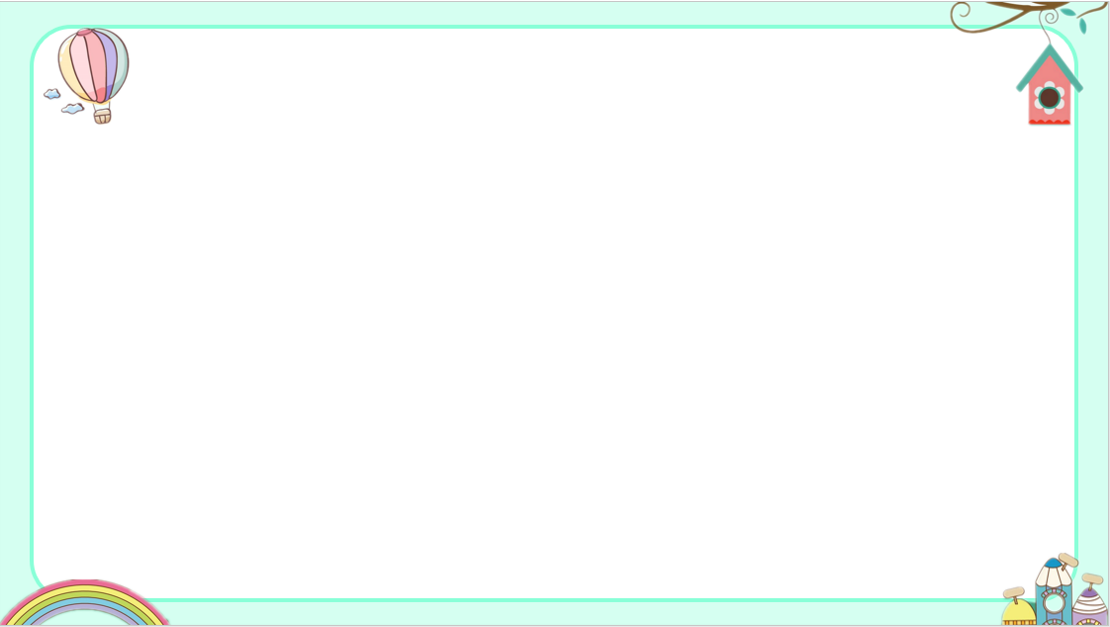 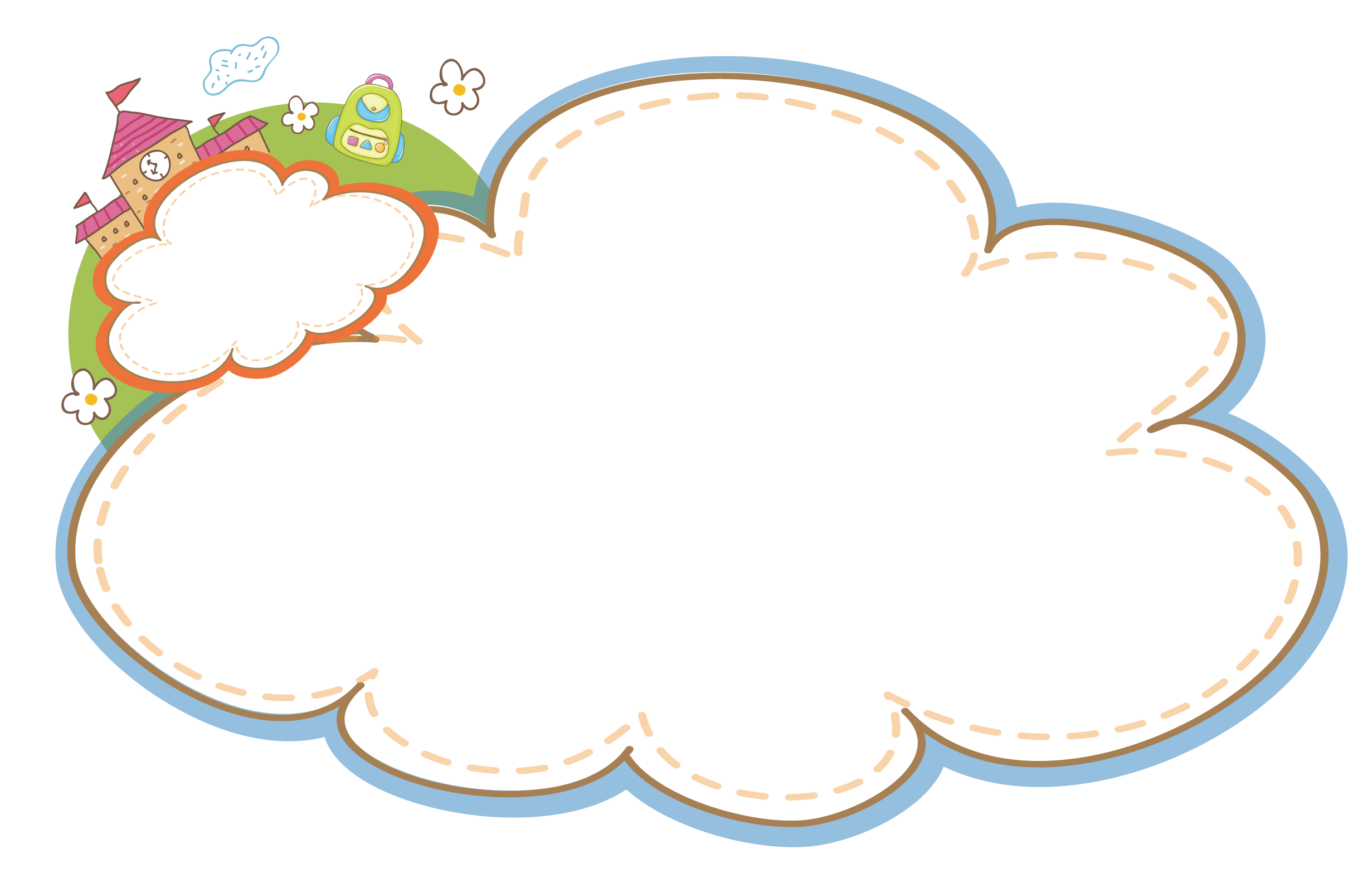 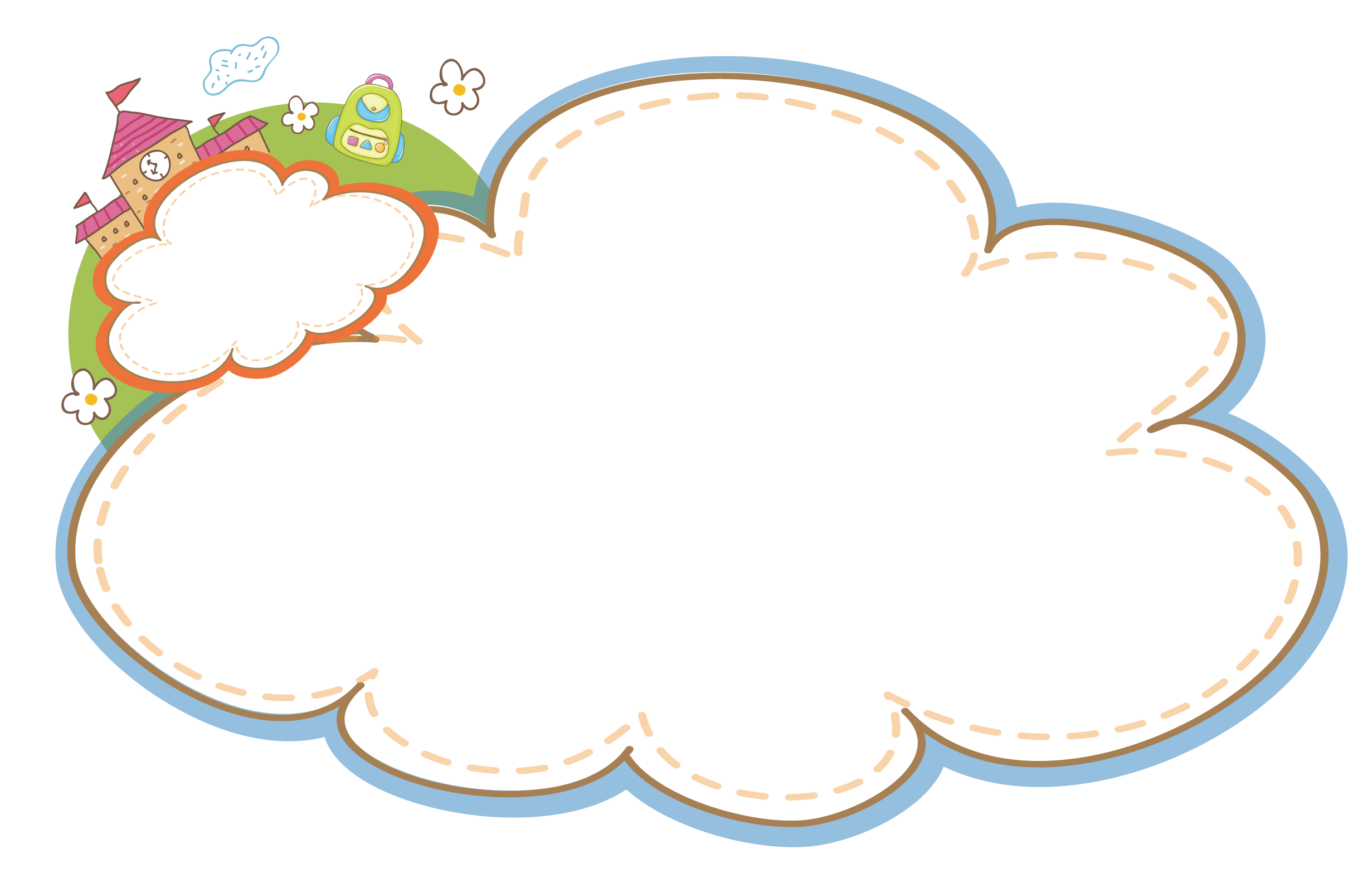 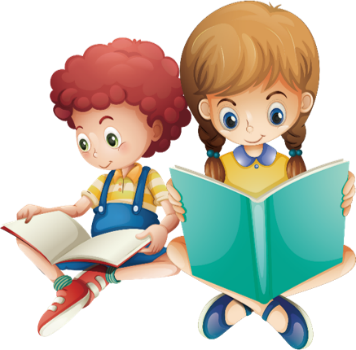 Thi đọc
Cây xấu hổ
Bỗng dưng, gió ào ào nổi lên. Có tiếng động gì lạ lắm. Những chiếc lá khô lạt xạt lướt trên cỏ. Cây xấu hổ co rúm mình lại.
Nó bỗng thấy xung quanh xôn xao. Nó hé mắt nhìn: không có gì lạ cả. Bấy giờ, nó mới mở bừng những con mắt lá. Quả nhiên, không có gì lạ thật.
Nhưng những cây cỏ xung quanh vẫn cứ xôn xao. Thì ra, vừa có một con chim xanh biếc, toàn thân lóng lánh như tự tỏa sáng không biết từ đâu bay tới. Chim đậu một thoáng trên cành thanh mai rồi lại vội bay đi. Các cây cỏ xuýt xoa: biết bao nhiêu con chim đã bay qua đây, chưa có con nào đẹp đến thế.
Càng nghe bạn bè trầm trồ, cây xấu hổ càng tiếc. Không biết bao giờ con chim xanh ấy quay trở lại?
1
2
( Theo Trần Hoàng Dương)
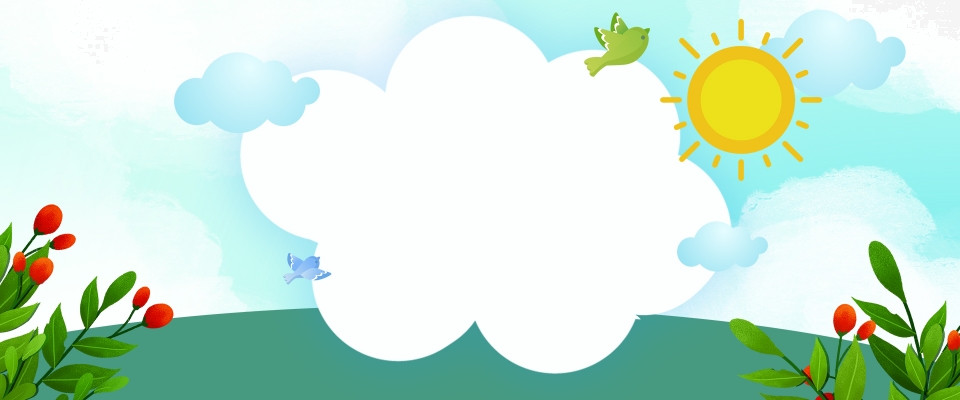 Tìm hiểu bài
Cây xấu hổ
Bỗng dưng, gió ào ào nổi lên. Có tiếng động gì lạ lắm. Những chiếc lá khô lạt xạt lướt trên cỏ. Cây xấu hổ co rúm mình lại.
Nó bỗng thấy xung quanh xôn xao. Nó hé mắt nhìn: không có gì lạ cả. Bấy giờ, nó mới mở bừng những con mắt lá. Quả nhiên, không có gì lạ thật.
Nhưng những cây cỏ xung quanh vẫn cứ xôn xao. Thì ra, vừa có một con chim xanh biếc, toàn thân lóng lánh như tự tỏa sáng không biết từ đâu bay tới. Chim đậu một thoáng trên cành thanh mai rồi lại vội bay đi. Các cây cỏ xuýt xoa: biết bao nhiêu con chim đã bay qua đây, chưa có con nào đẹp đến thế.
Càng nghe bạn bè trầm trồ, cây xấu hổ càng tiếc. Không biết bao giờ con chim xanh ấy quay trở lại?
1
2
( Theo Trần Hoàng Dương)
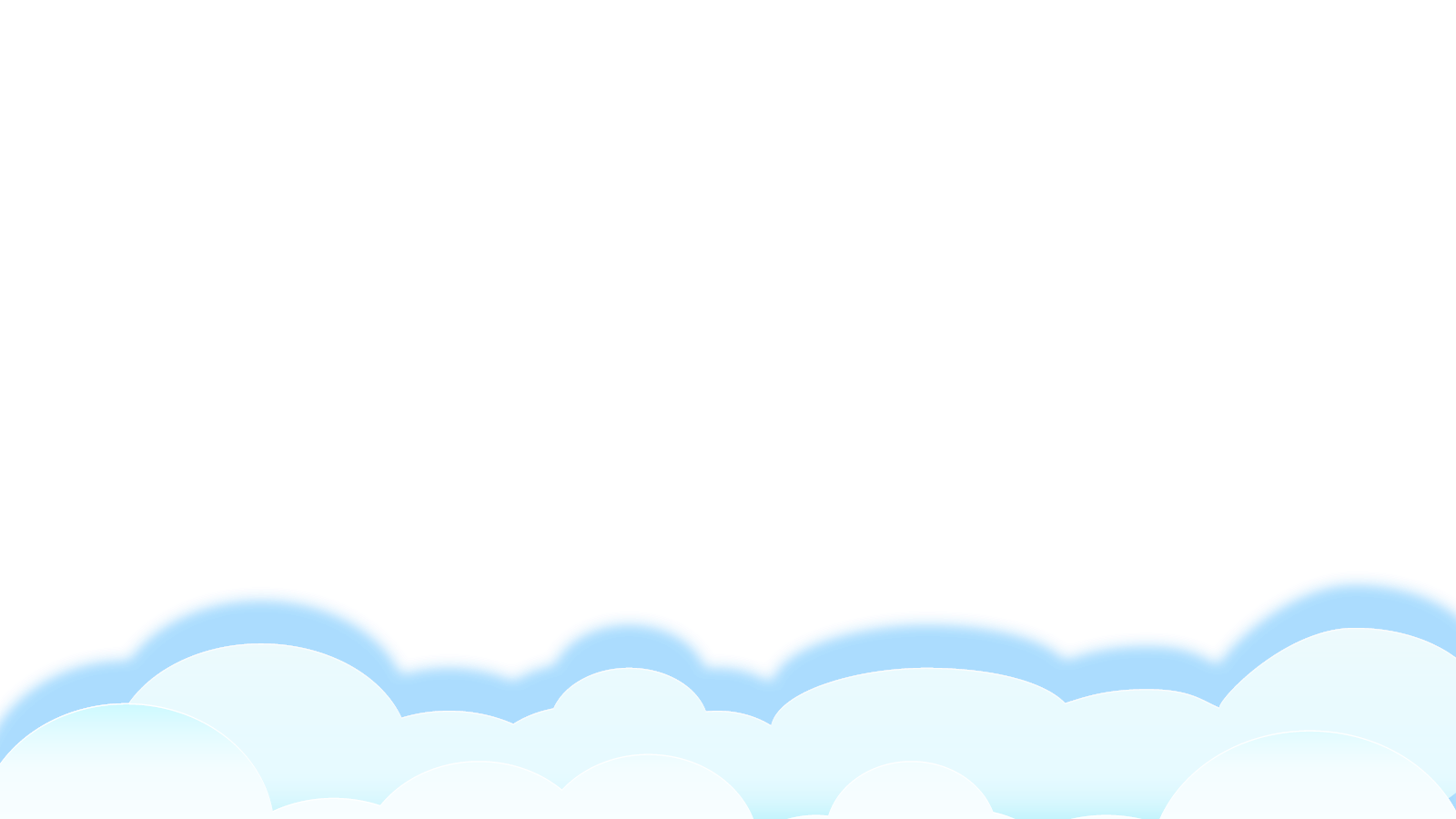 1. Nghe tiếng động lạ, cây xấu hổ đã làm gì?
Cây xấu hổ
Bỗng dưng, gió ào ào nổi lên. Có tiếng động gì lạ lắm. Những chiếc lá khô lạt xạt lướt trên cỏ. Cây xấu hổ co rúm mình lại.
Nó bỗng thấy xung quanh xôn xao. Nó hé mắt nhìn: không có gì lạ cả. Bấy giờ, nó mới mở bừng những con mắt lá. Quả nhiên, không có gì lạ thật.
co rúm: co thật nhỏ, đến mức rúm ró hẳn lại
2. Cây cỏ xung quanh xôn xao về chuyện gì?
Nhưng những cây cỏ xung quanh vẫn cứ xôn xao. Thì ra, vừa có một con chim xanh biếc, toàn thân lóng lánh như tự tỏa sáng không biết từ đâu bay tới. Chim đậu một thoáng trên cành thanh mai rồi lại vội bay đi. Các cây cỏ xuýt xoa: biết bao nhiêu con chim đã bay qua đây, chưa có con nào đẹp đến thế.
Càng nghe bạn bè trầm trồ, cây xấu hổ càng tiếc. Không biết bao giờ con chim xanh ấy quay trở lại?
3. Cây xấu hổ nuối tiếc điều gì?
- Theo em, để không phải tiếc như vậy, cây xấu hổ nên làm gì?
4. Câu văn nào cho biết cây xấu hổ rất mong con chim xanh quay trở lại?
Nhưng những cây cỏ xung quanh vẫn cứ xôn xao. Thì ra, vừa có một con chim xanh biếc, toàn thân lóng lánh như tự tỏa sáng không biết từ đâu bay tới. Chim đậu một thoáng trên cành thanh mai rồi lại vội bay đi. Các cây cỏ xuýt xoa: biết bao nhiêu con chim đã bay qua đây, chưa có con nào đẹp đến thế.
  Càng nghe bạn bè trầm trồ, cây xấu hổ càng tiếc. Không biết bao giờ con chim xanh ấy quay trở lại?
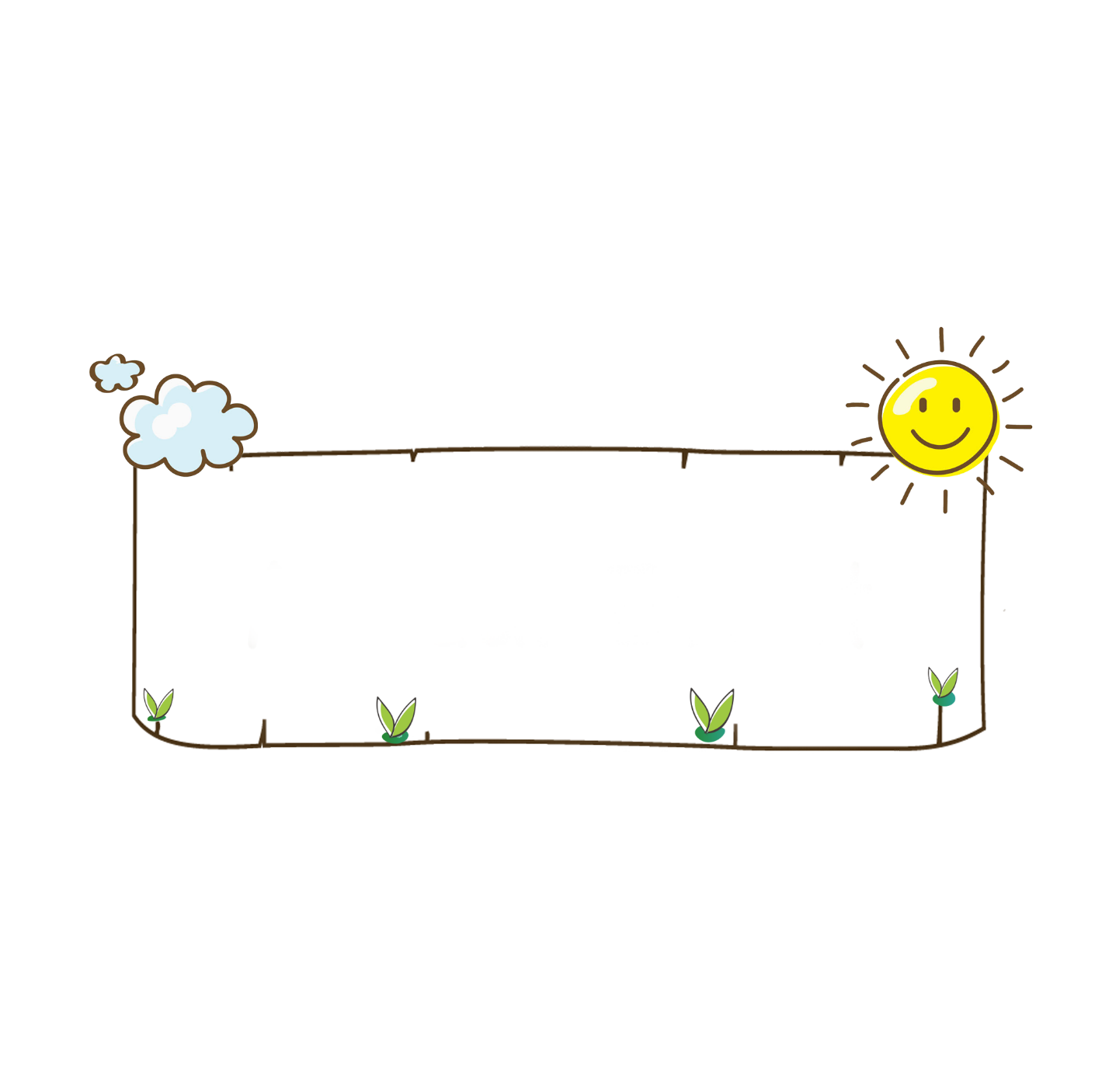 Bài đọc kể về điều gì?
Nội dung:
Cây xấu hổ quá nhút nhát, rất nuối  tiếc vì không được nhìn thấy con chim xanh tuyệt đẹp.
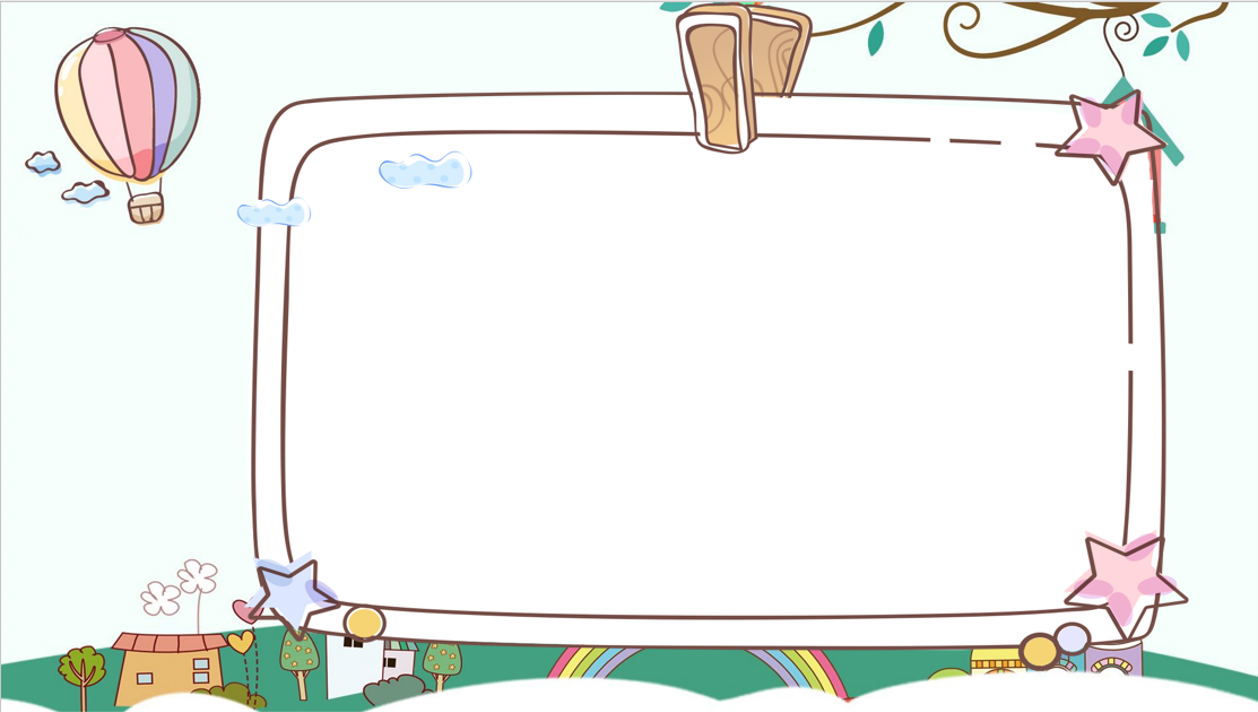 Giọng đọc
Đọc chính xác, rõ ràng, nhẹ nhàng. Chú ý nhấn giọng ở các từ chỉ cảm xúc.
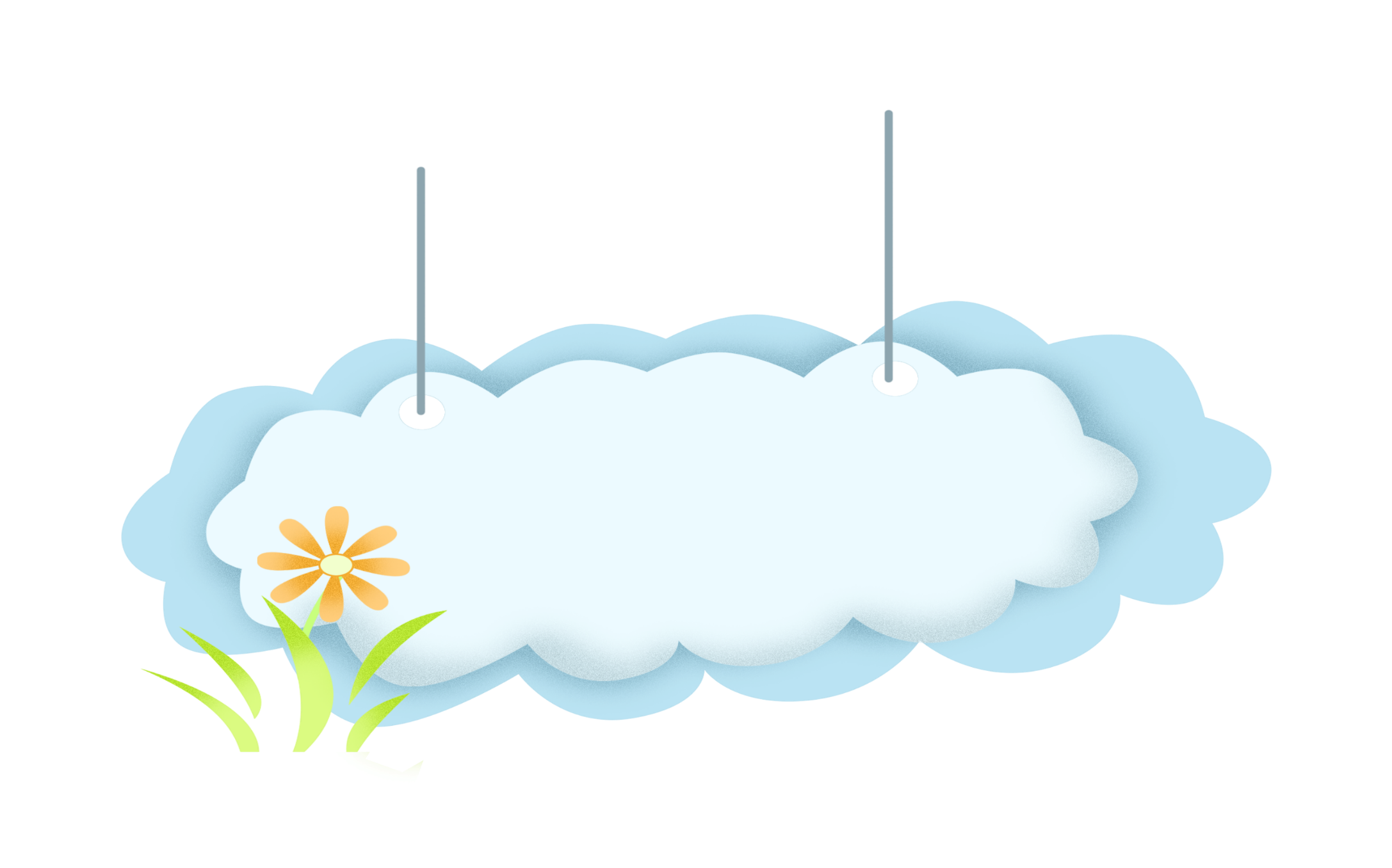 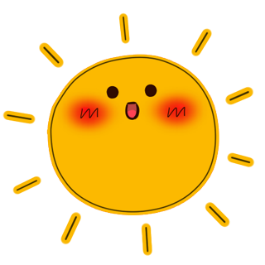 Luyện đọc lại
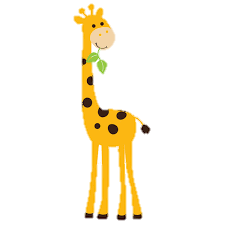 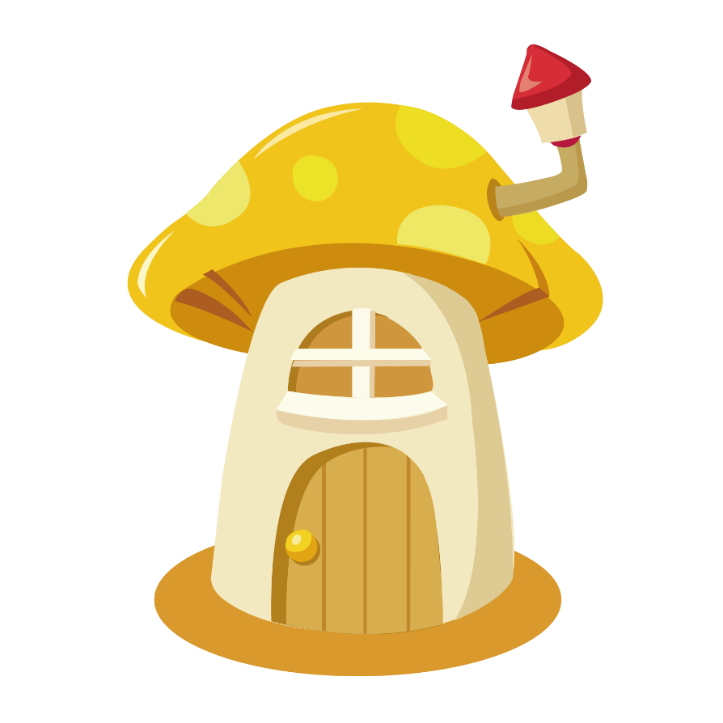 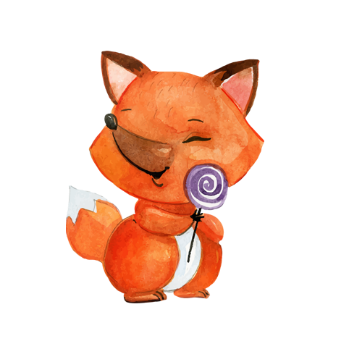 Tiêu chí đánh giá:
1. Đọc đúng, to, rõ ràng.
2. Ngắt nghỉ đúng dấu câu.
3. Thể hiện được giọng đọc toàn bài, nhấn giọng ở các từ chỉ cảm xúc.
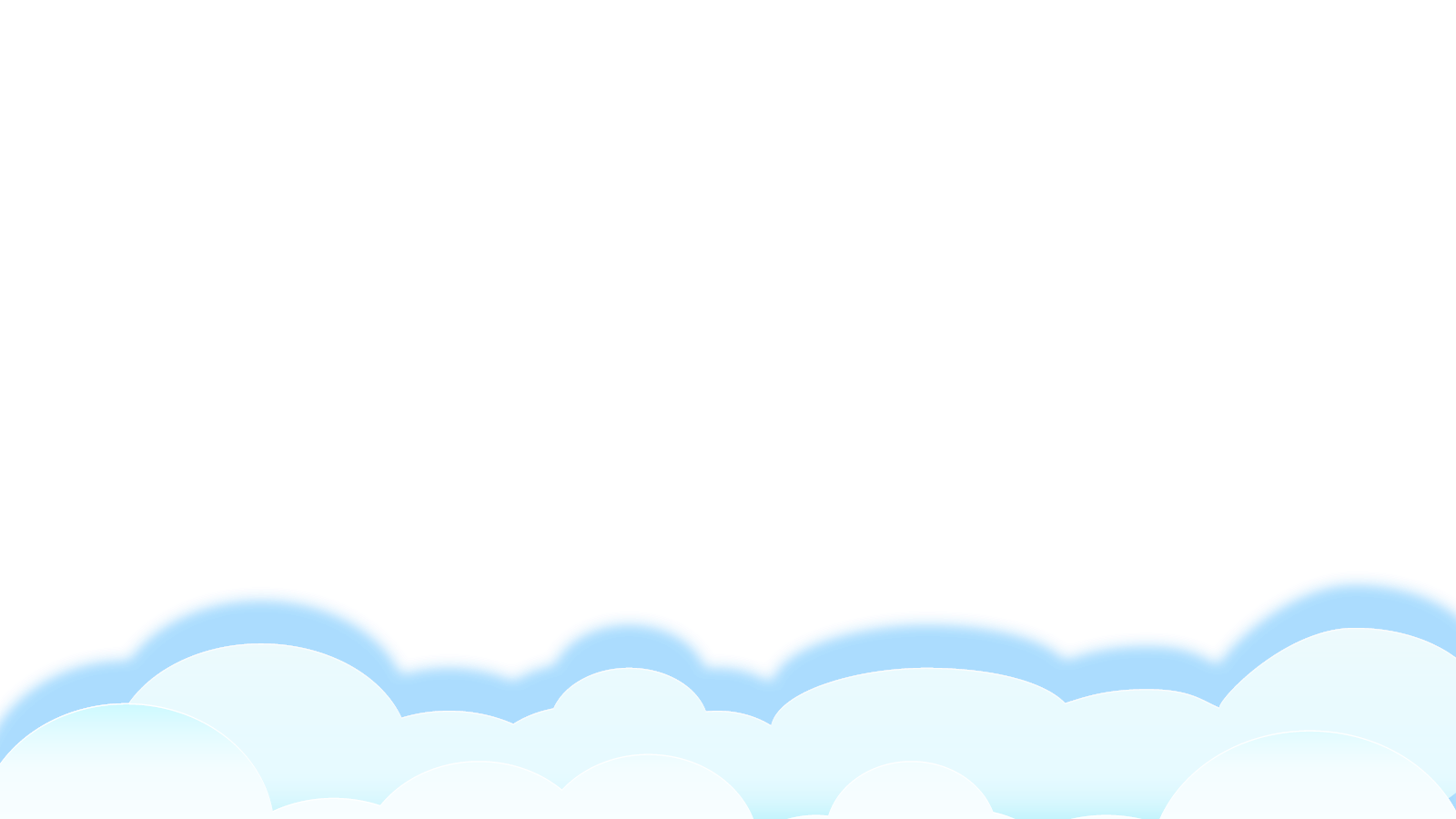 Cây xấu hổ
Bỗng dưng, gió ào ào nổi lên. Có tiếng động gì lạ lắm. Những chiếc lá khô lạt xạt lướt trên cỏ. Cây xấu hổ co rúm mình lại.
Nó bỗng thấy xung quanh xôn xao. Nó hé mắt nhìn: không có gì lạ cả. Bấy giờ, nó mới mở bừng những con mắt lá. Quả nhiên, không có gì lạ thật.
   Nhưng những cây cỏ xung quanh vẫn cứ xôn xao. Thì ra, vừa có một con chim xanh biếc, toàn thân lóng lánh như tự tỏa sáng không biết từ đâu bay tới. Chim đậu một thoáng trên cành thanh mai rồi lại vội bay đi. Các cây cỏ xuýt xoa: biết bao nhiêu con chim đã bay qua đây, chưa có con nào đẹp đến thế.
Càng nghe bạn bè trầm trồ, cây xấu hổ càng tiếc. Không biết bao giờ con chim xanh ấy quay trở lại?
1
2
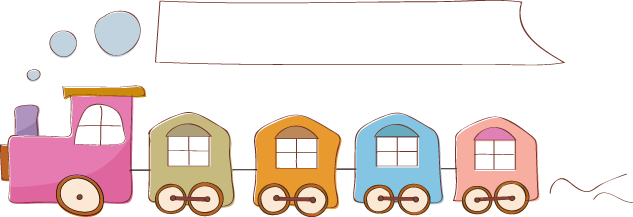 Luyện tập theo văn bản đọc
1. Những từ ngữ nào dưới đây chỉ đặc điểm?
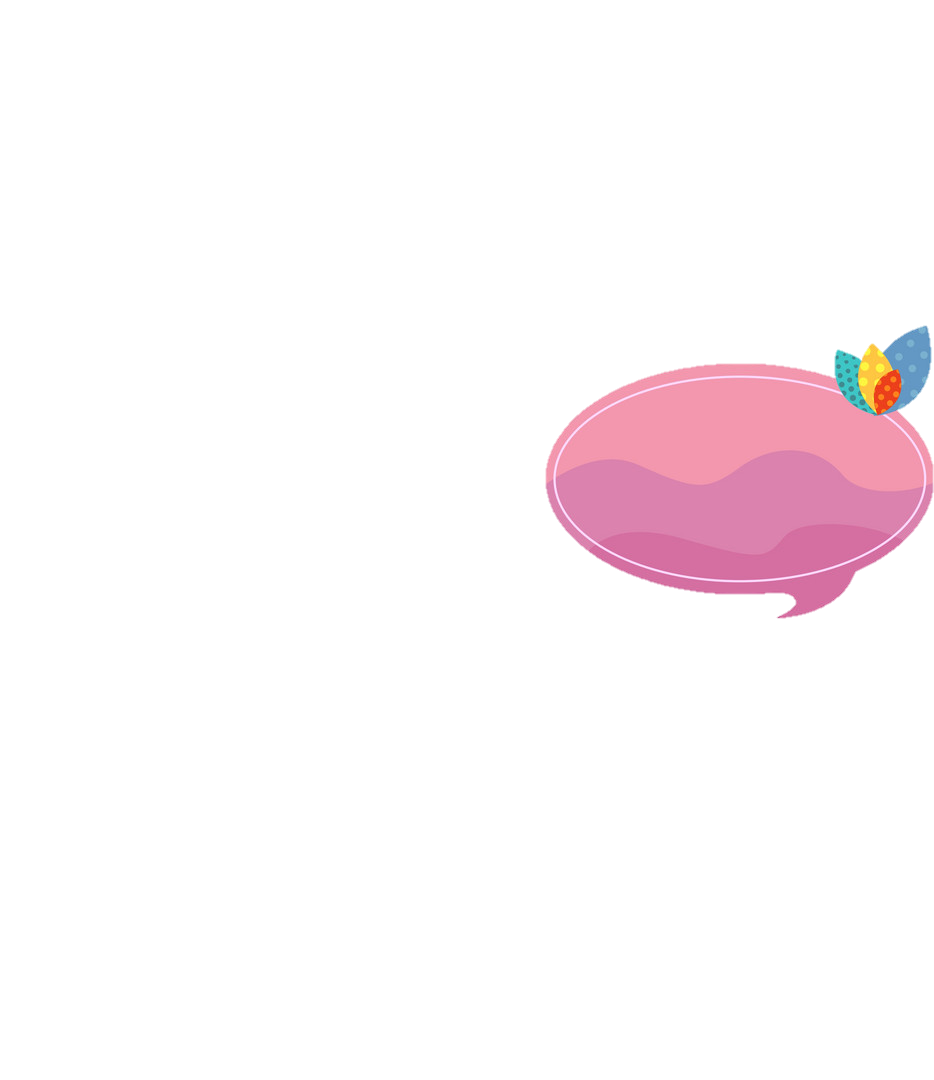 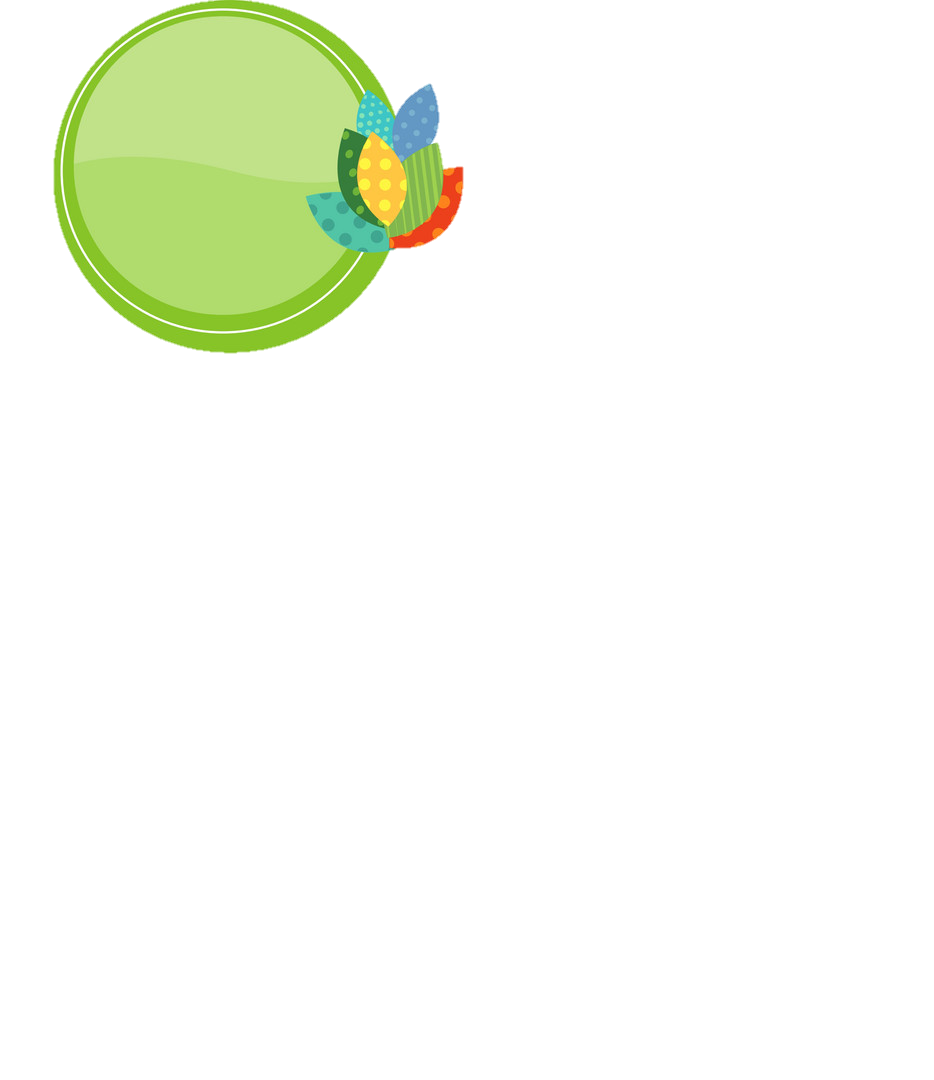 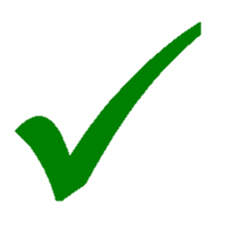 bay đi
đẹp
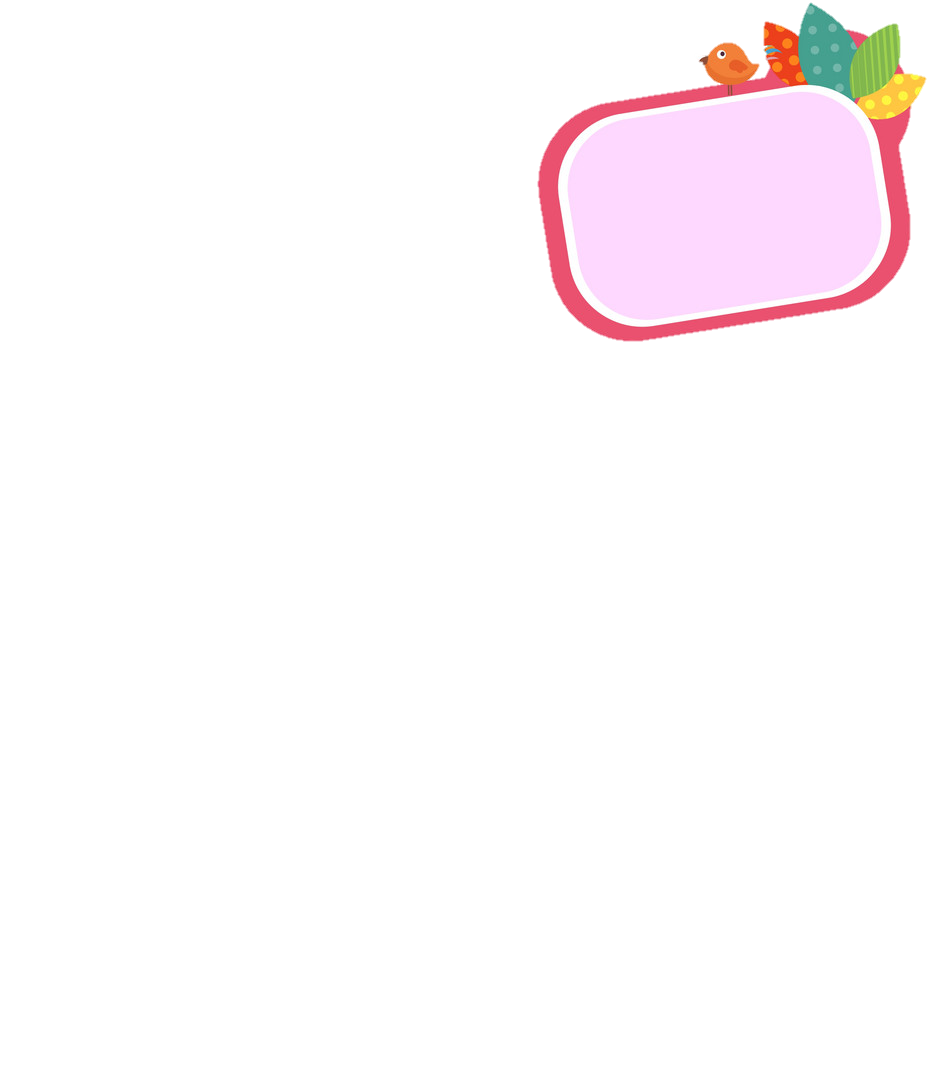 lóng lánh
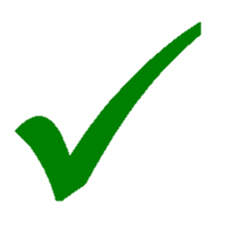 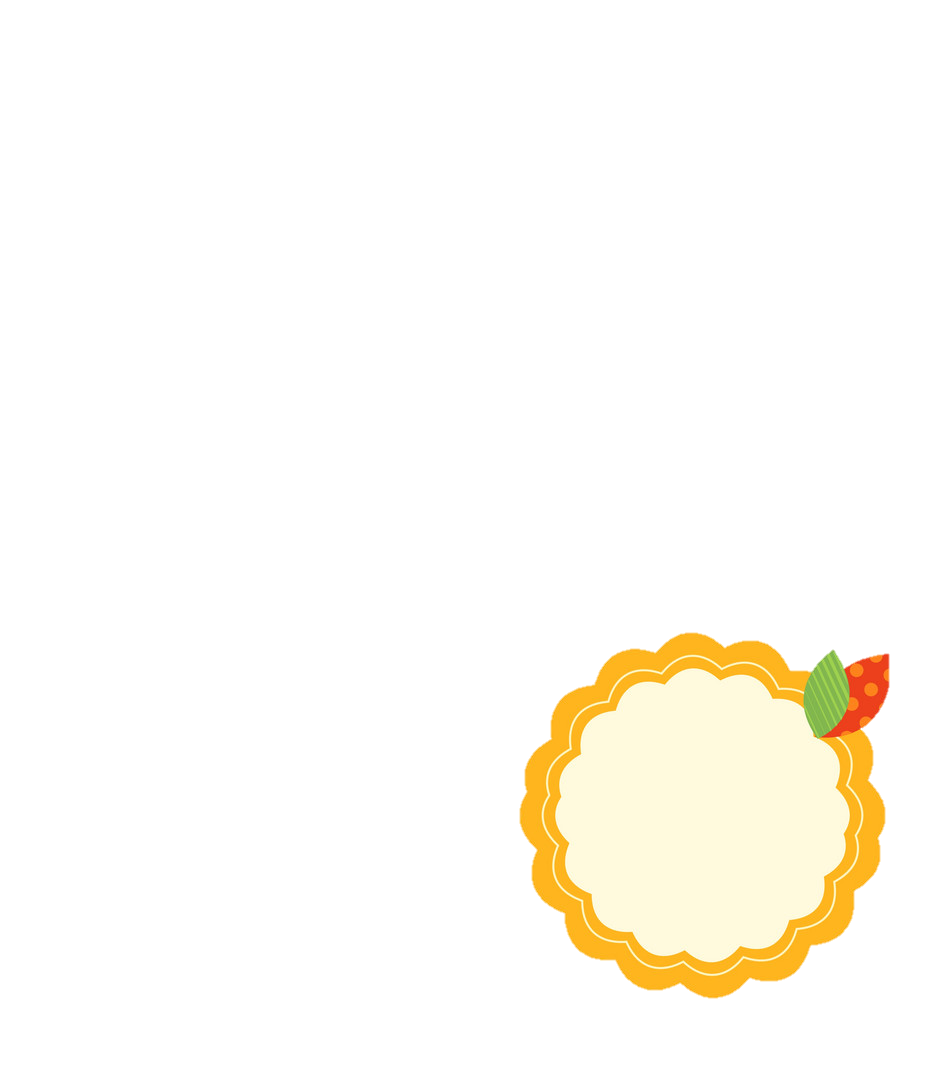 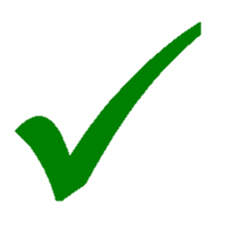 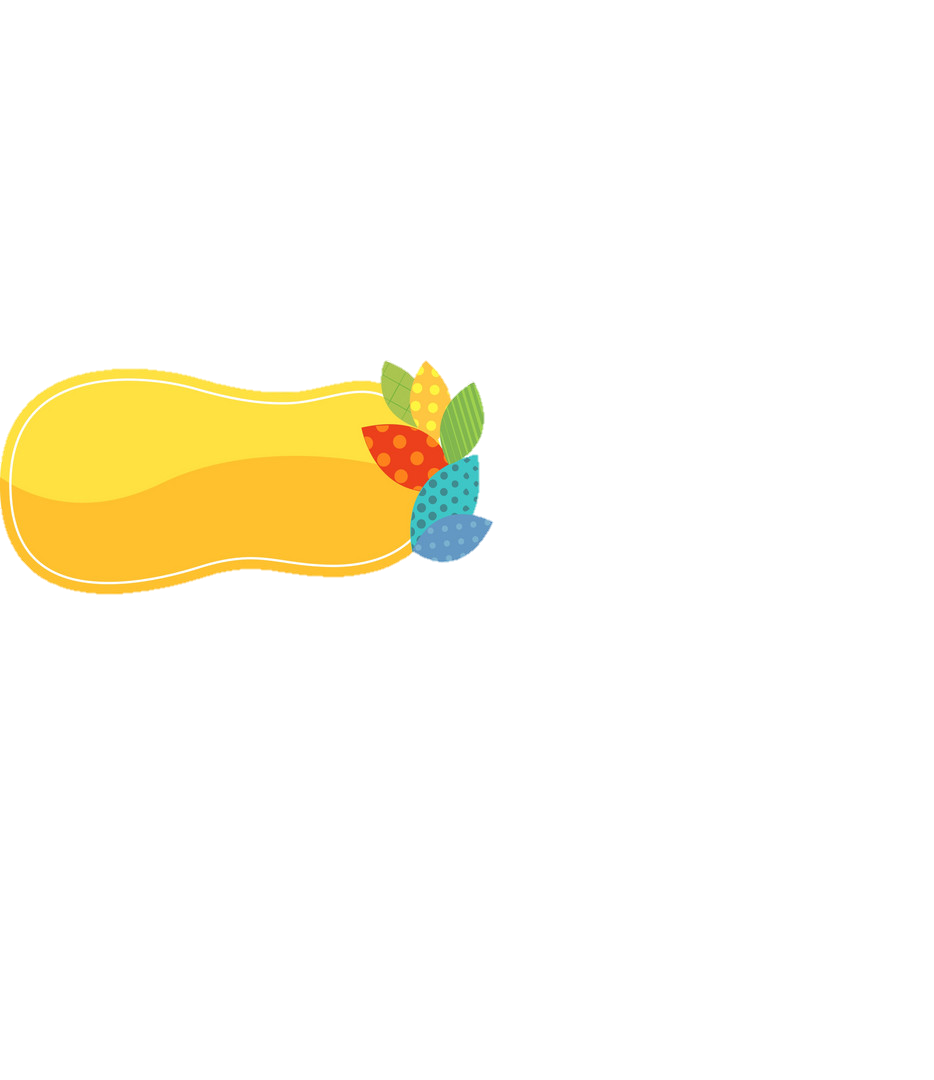 trở lại
xanh biếc
2. Nói tiếp lời của cây xấu hổ:
Mình rất tiếc (…)
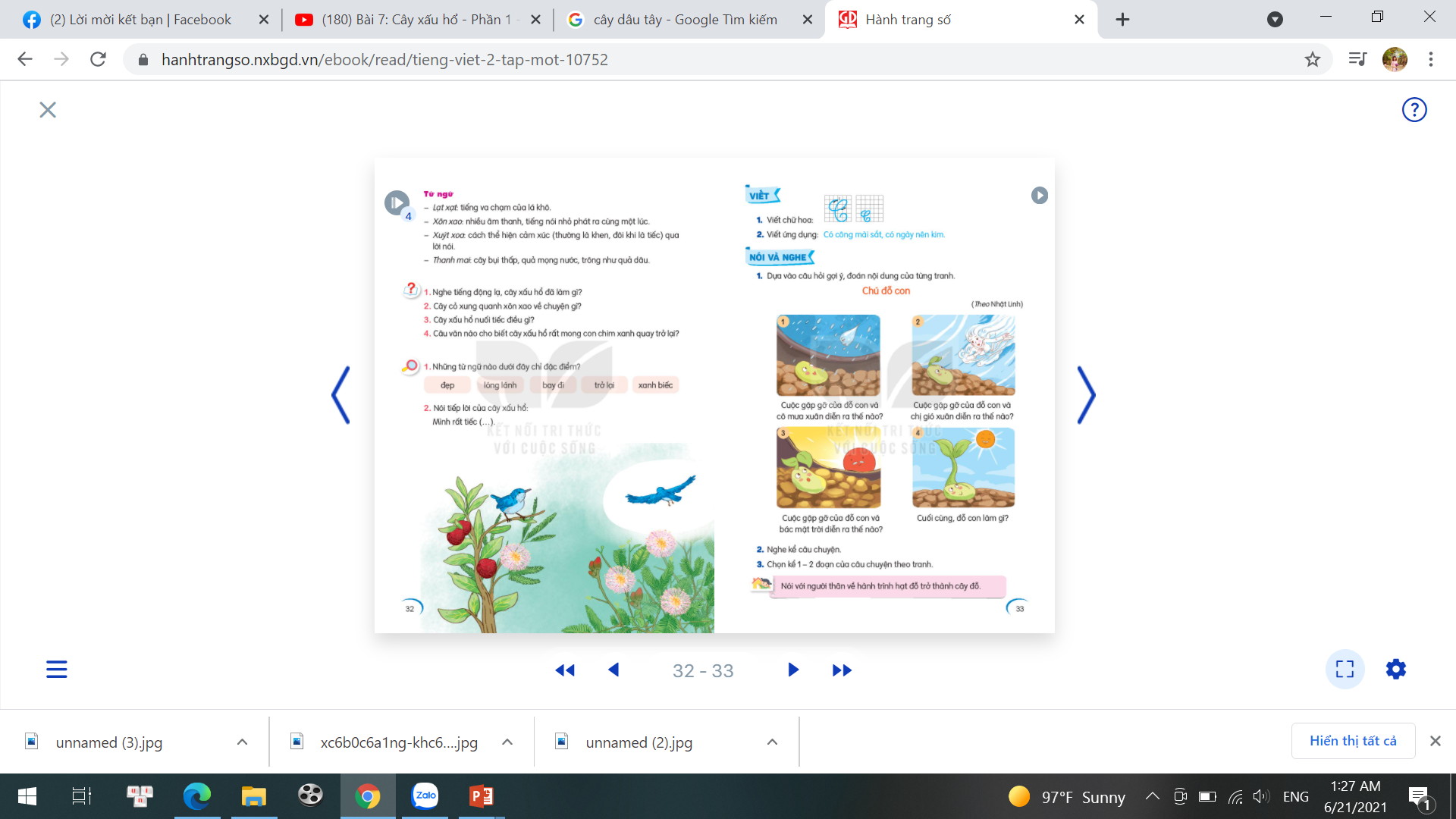 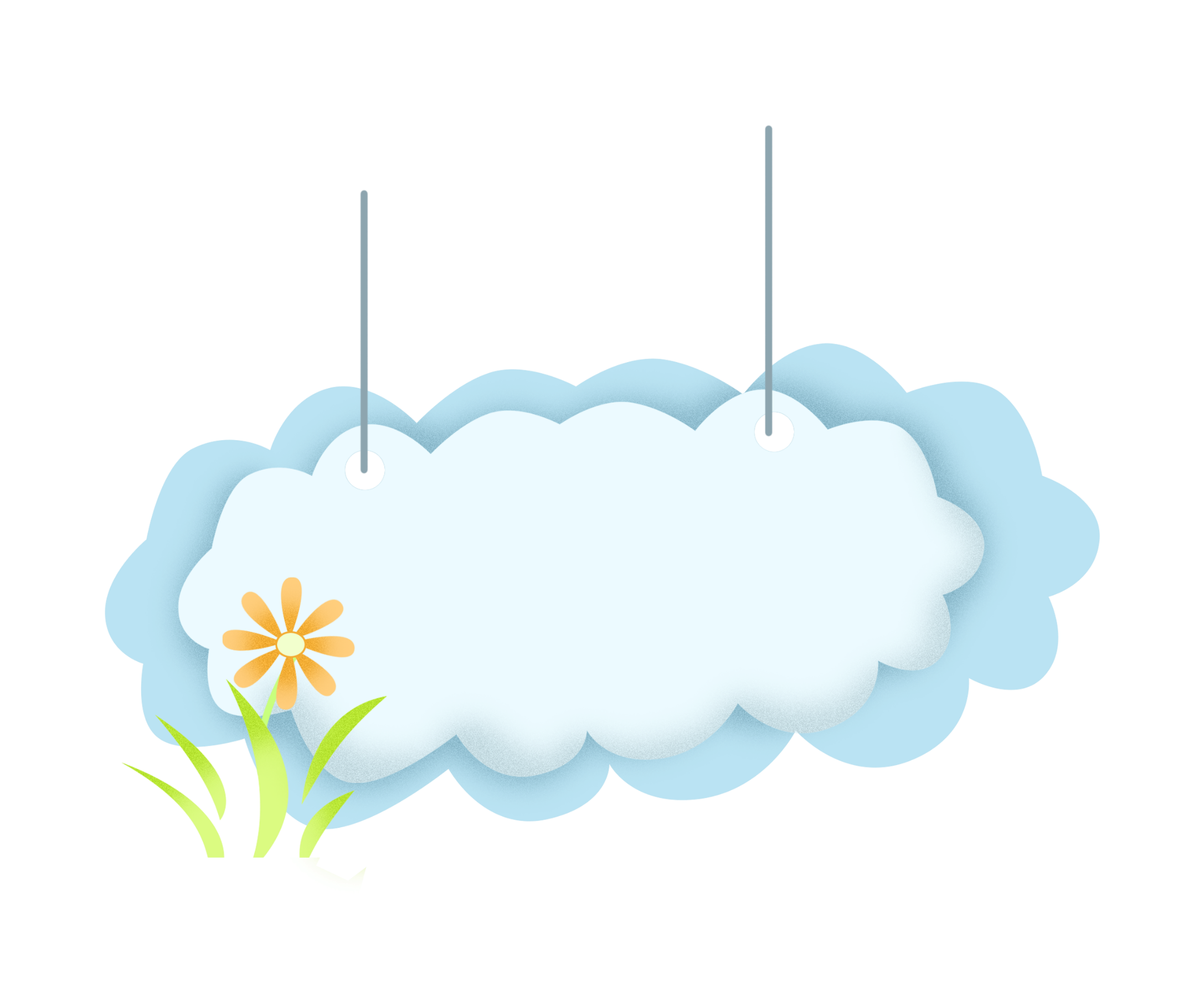 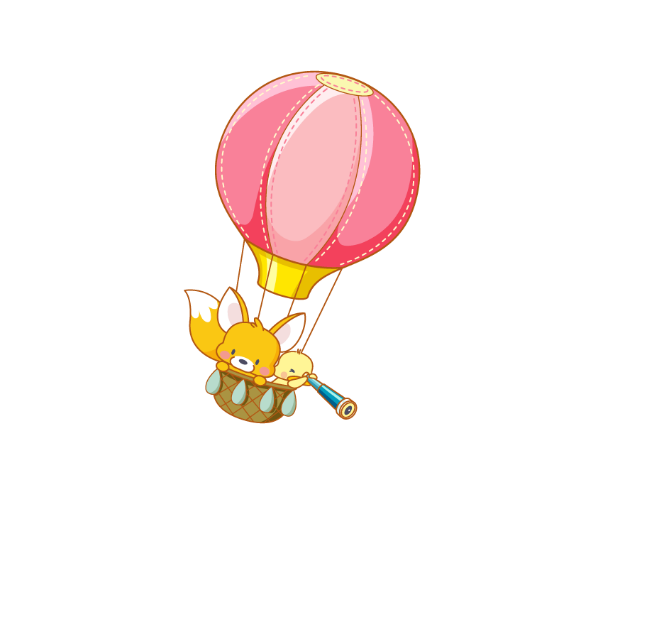 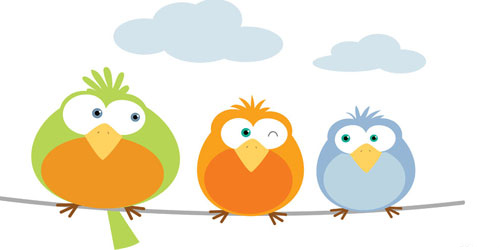 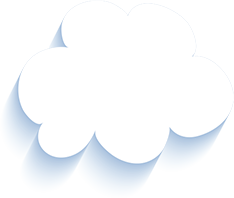 Tạm biệt và hẹn gặp lại 
các con vào những tiết học sau!
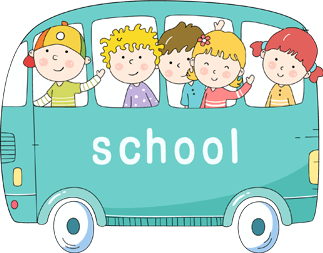 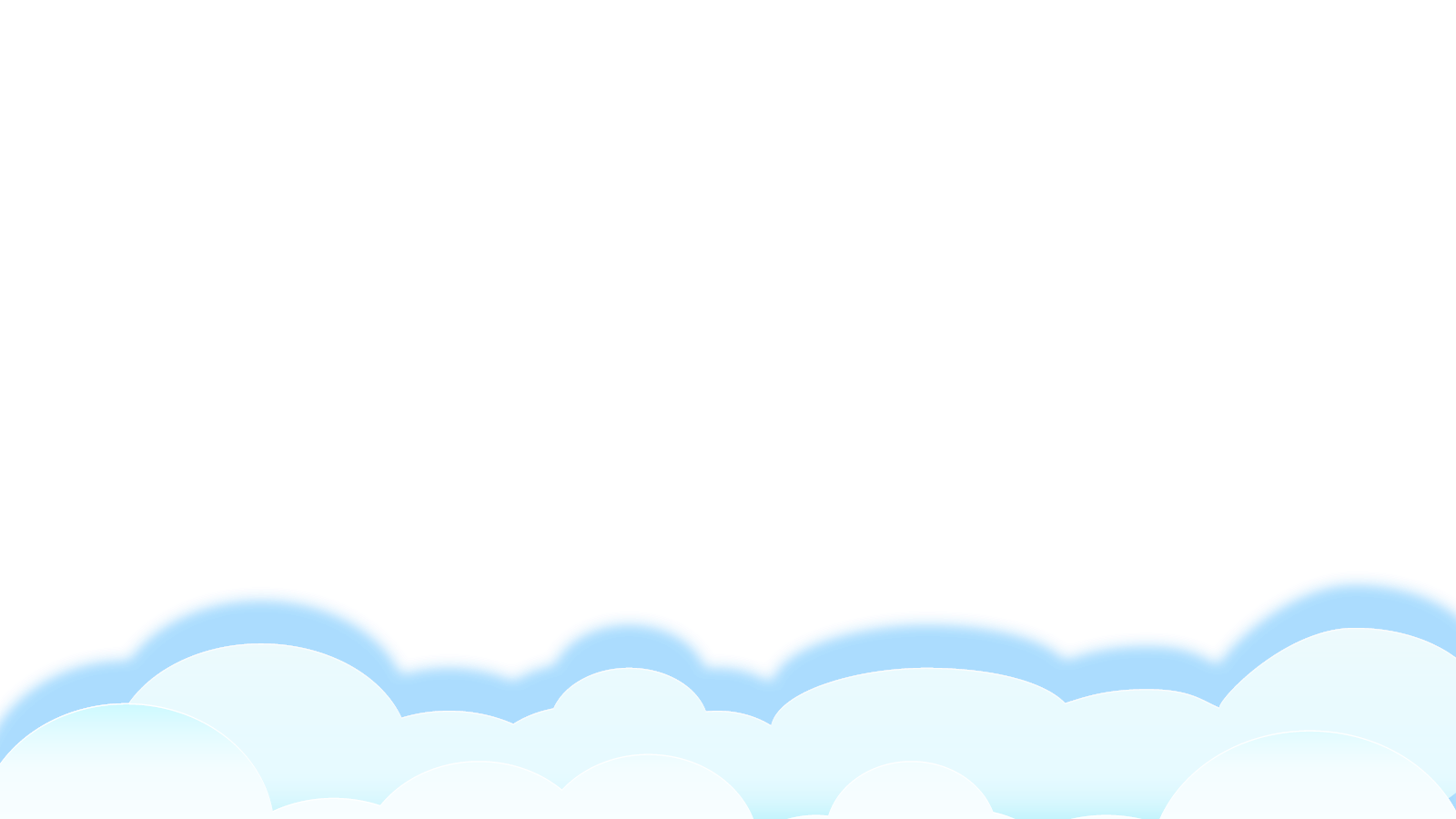